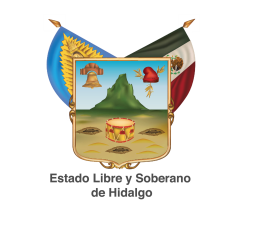 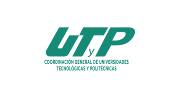 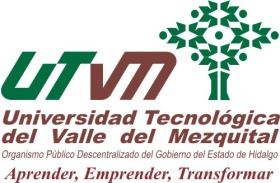 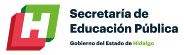 Comité de Becas Febrero 2017
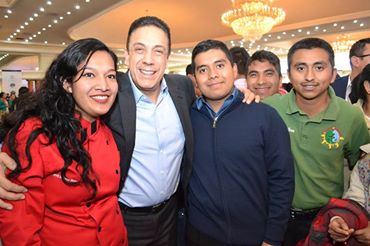 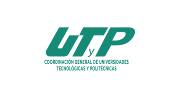 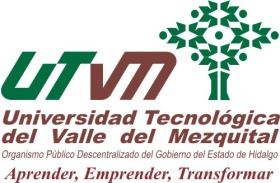 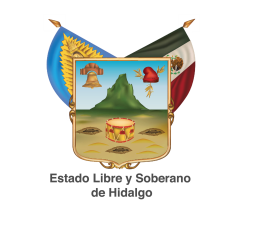 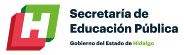 Orden del Día
Orden del día y declaración del Quórum Legal.
Informe del cuatrimestre septiembre - diciembre 2016.
Informe actual de becas internas
Programación de Becas enero - abril 2017.
Presentación y en su caso aprobación de casos extraordinarios para aplicación de becas internas.
Presentación de la situación de las reglas de operación de la beca manutención 
Asuntos Generales.
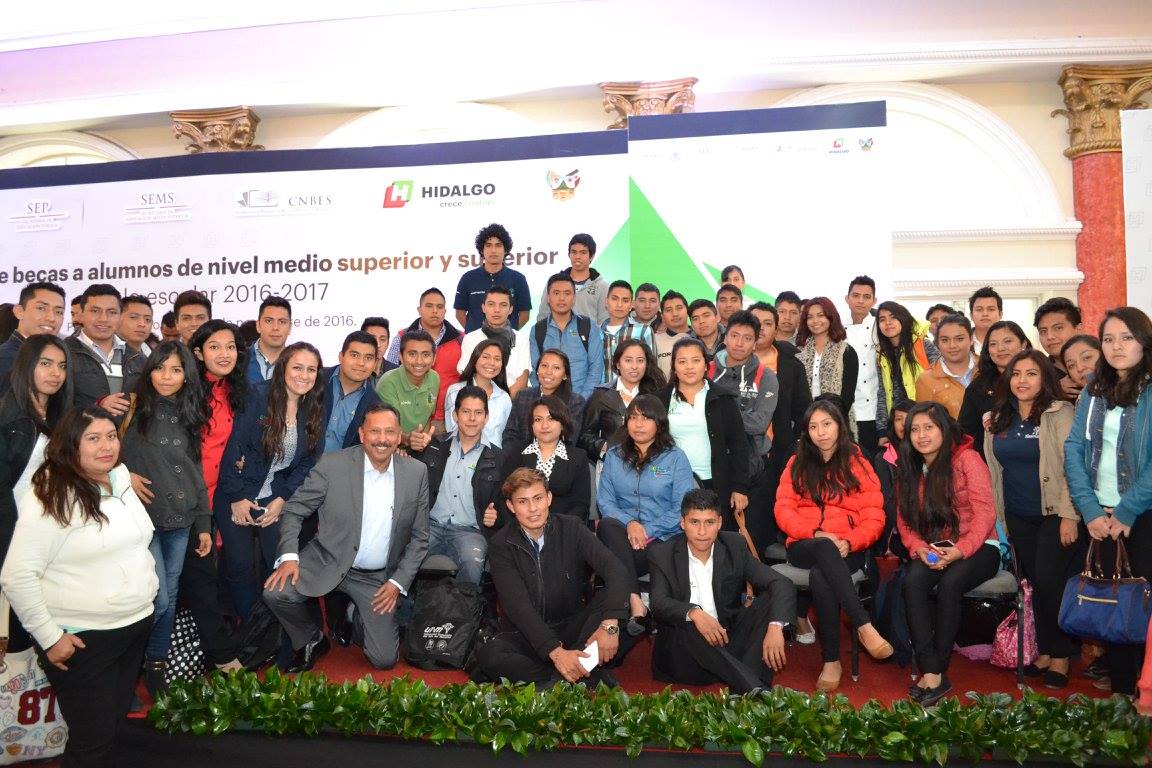 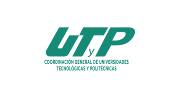 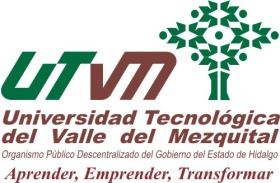 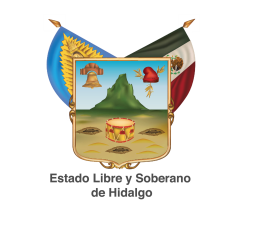 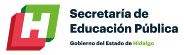 2. Informe de Becas septiembre – diciembre 2016
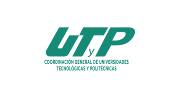 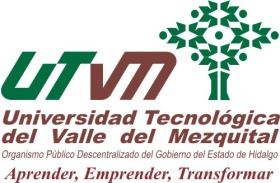 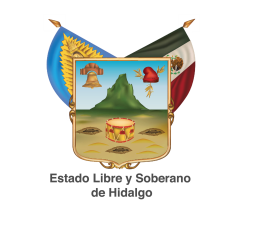 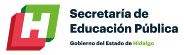 3. Informe actual de Becas
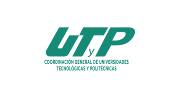 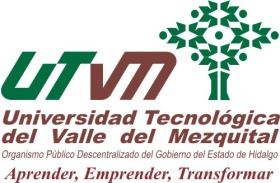 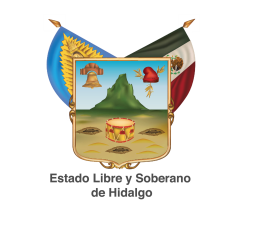 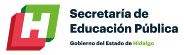 4. Proyección de Becas enero – abril 2017
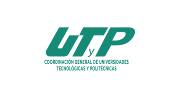 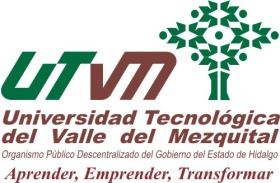 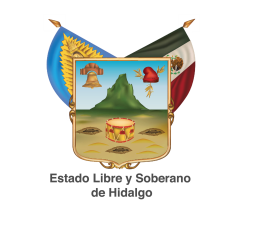 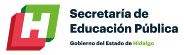 5. Presentación y en su caso aprobación de casos extraordinarios
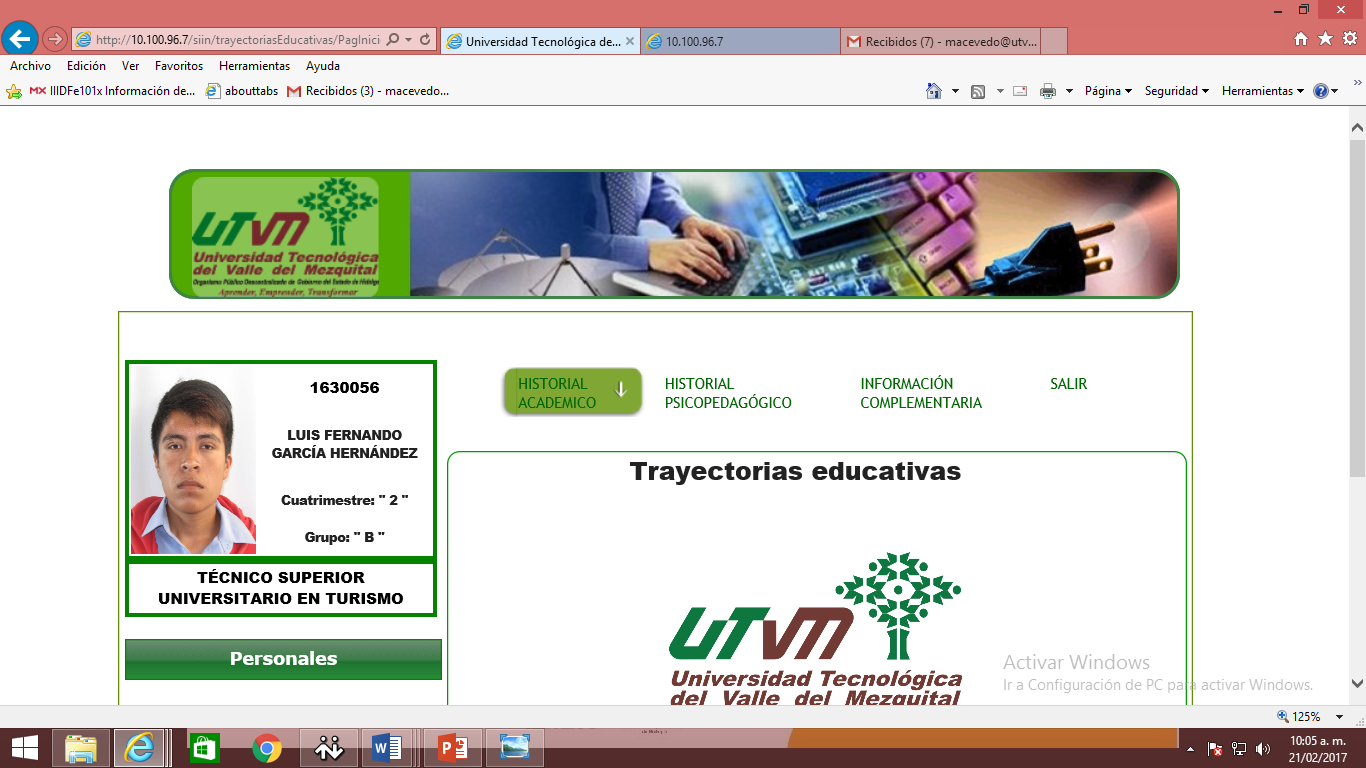 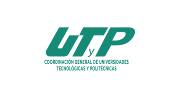 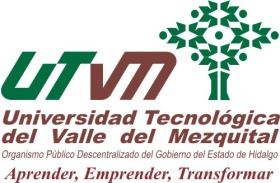 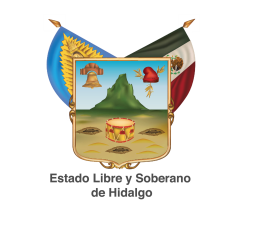 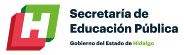 5. Presentación y en su caso aprobación de casos extraordinarios
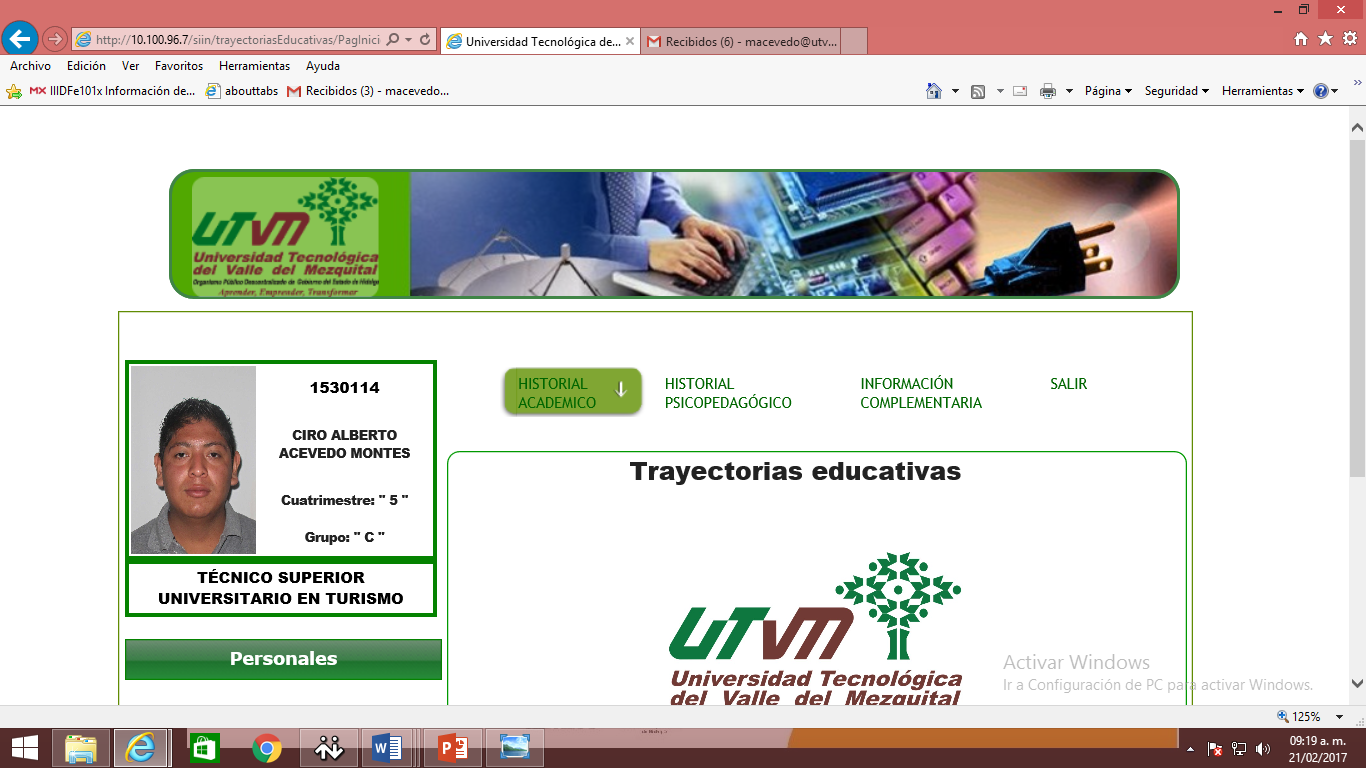 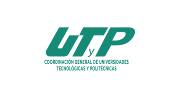 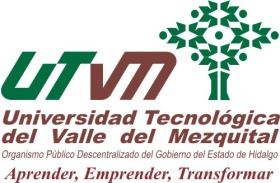 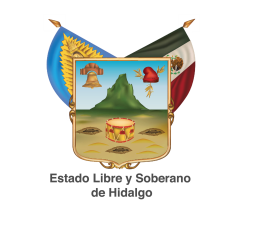 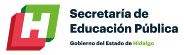 5. Presentación y en su caso aprobación de casos extraordinarios
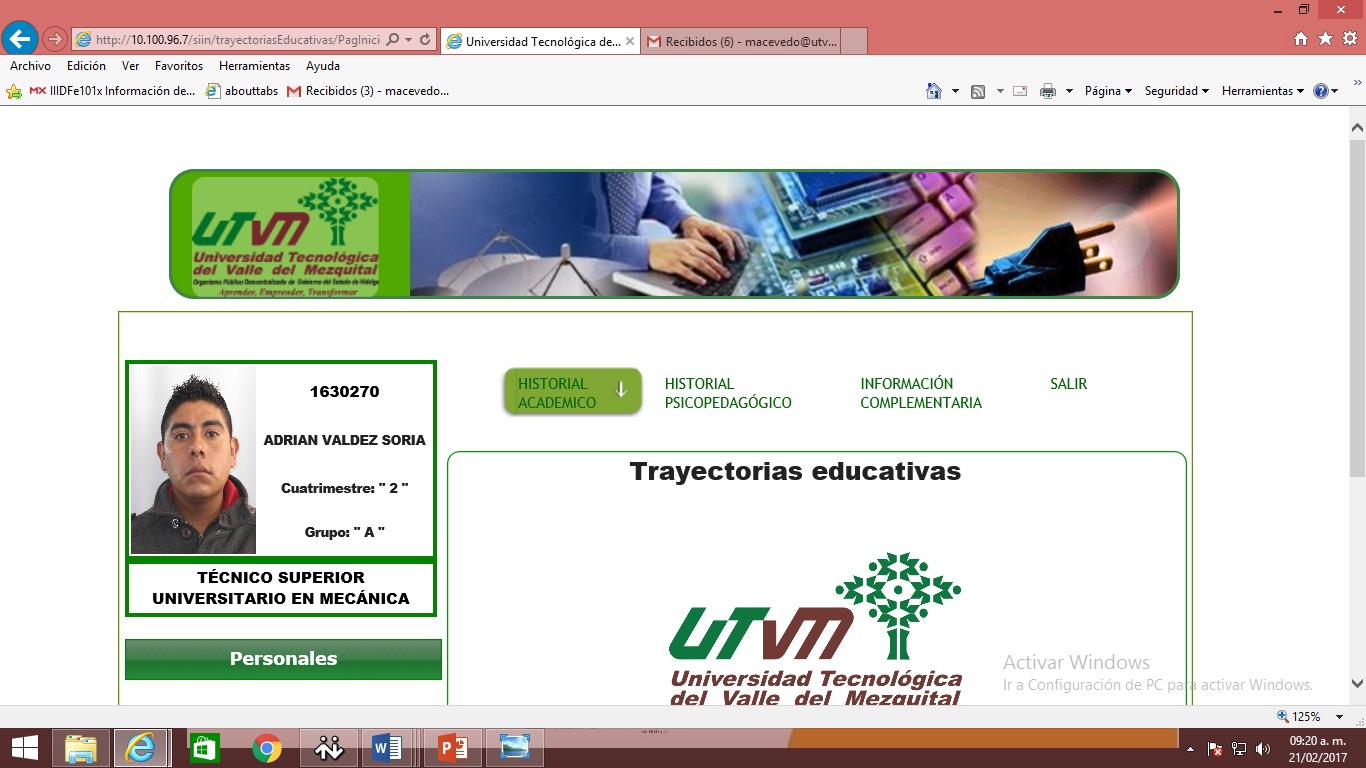 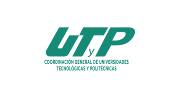 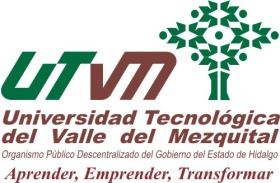 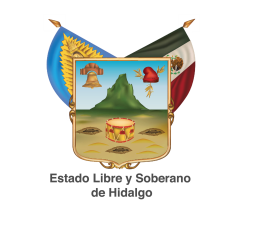 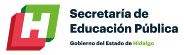 5. Presentación y en su caso aprobación de casos extraordinarios
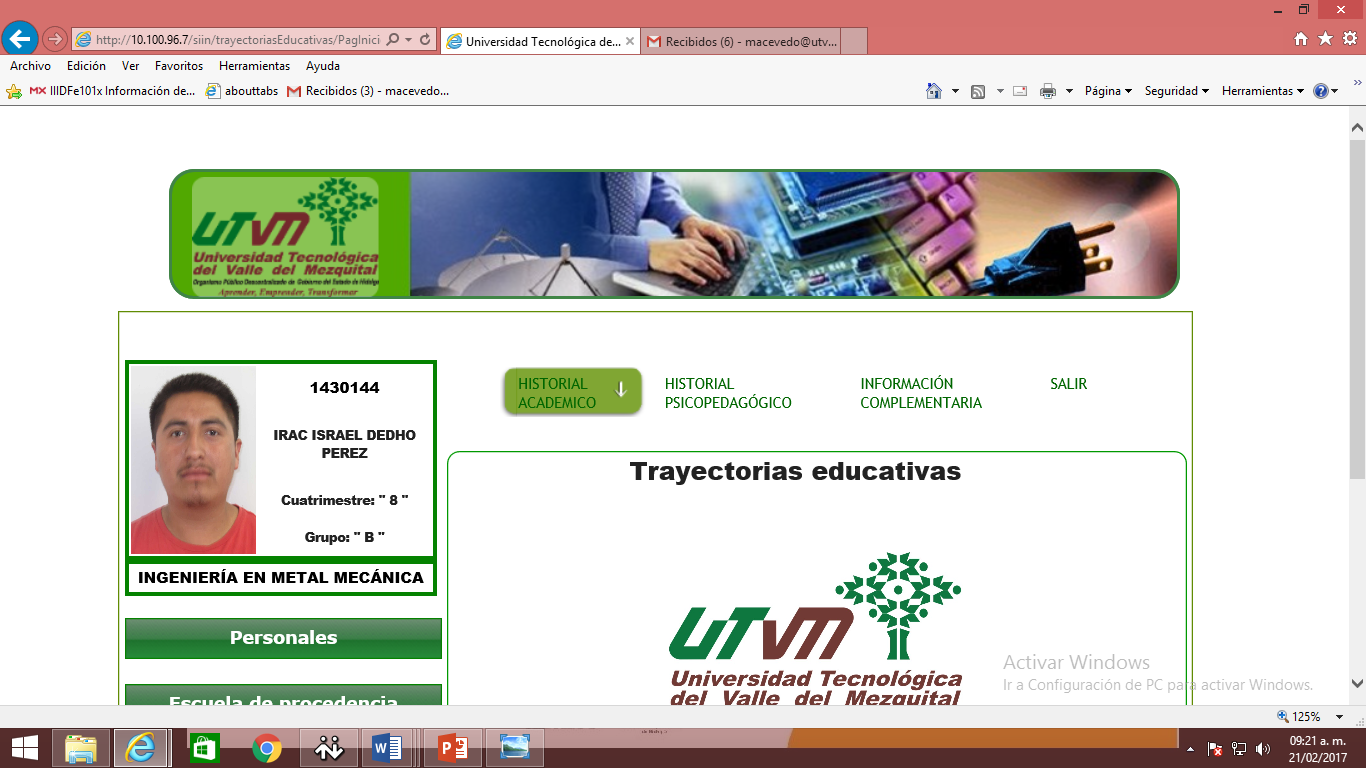 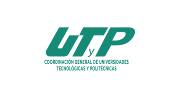 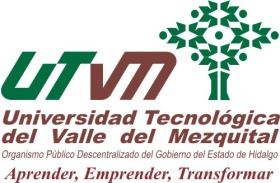 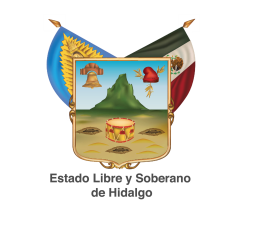 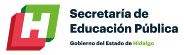 5. Presentación y en su caso aprobación de casos extraordinarios
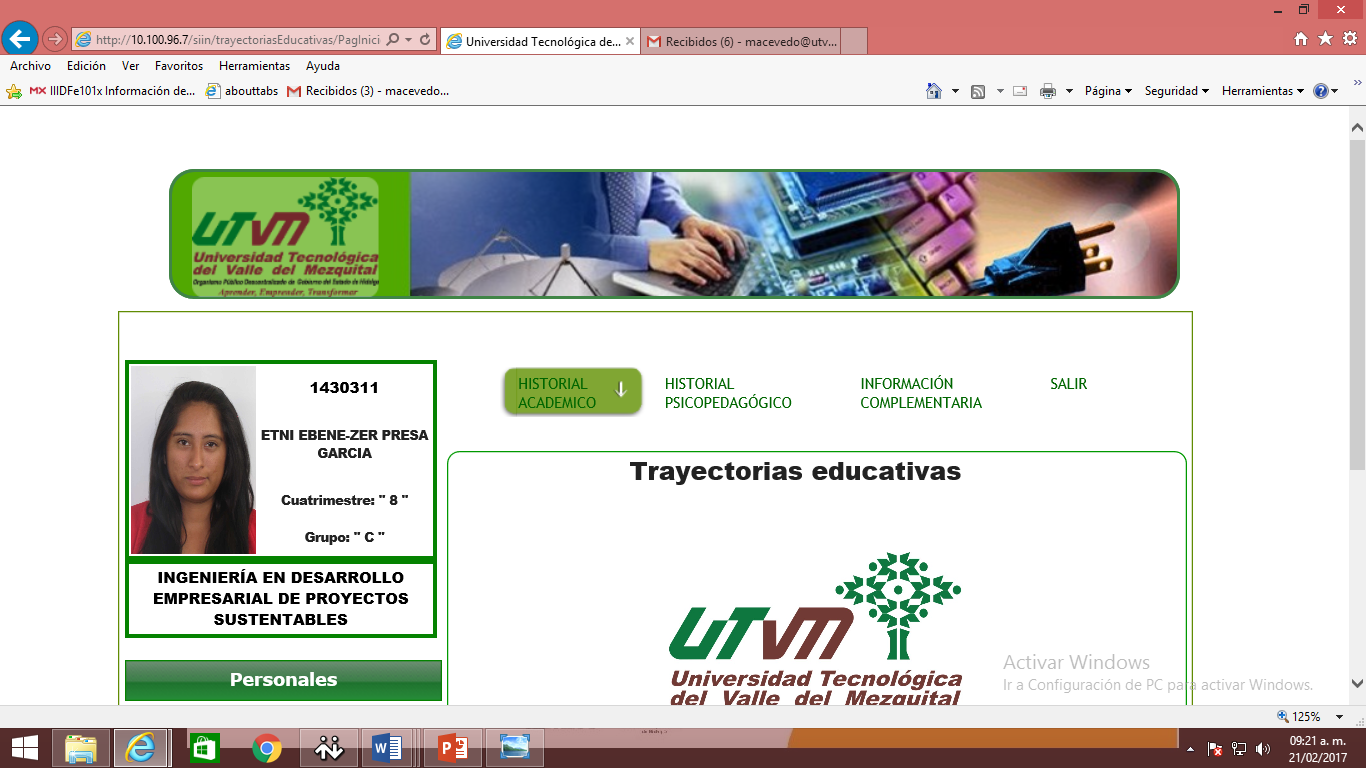 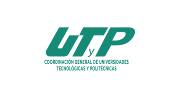 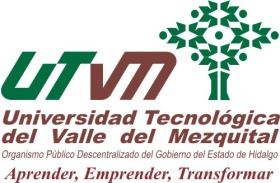 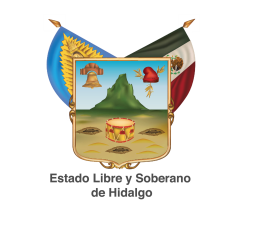 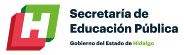 5. Presentación y en su caso aprobación de casos extraordinarios
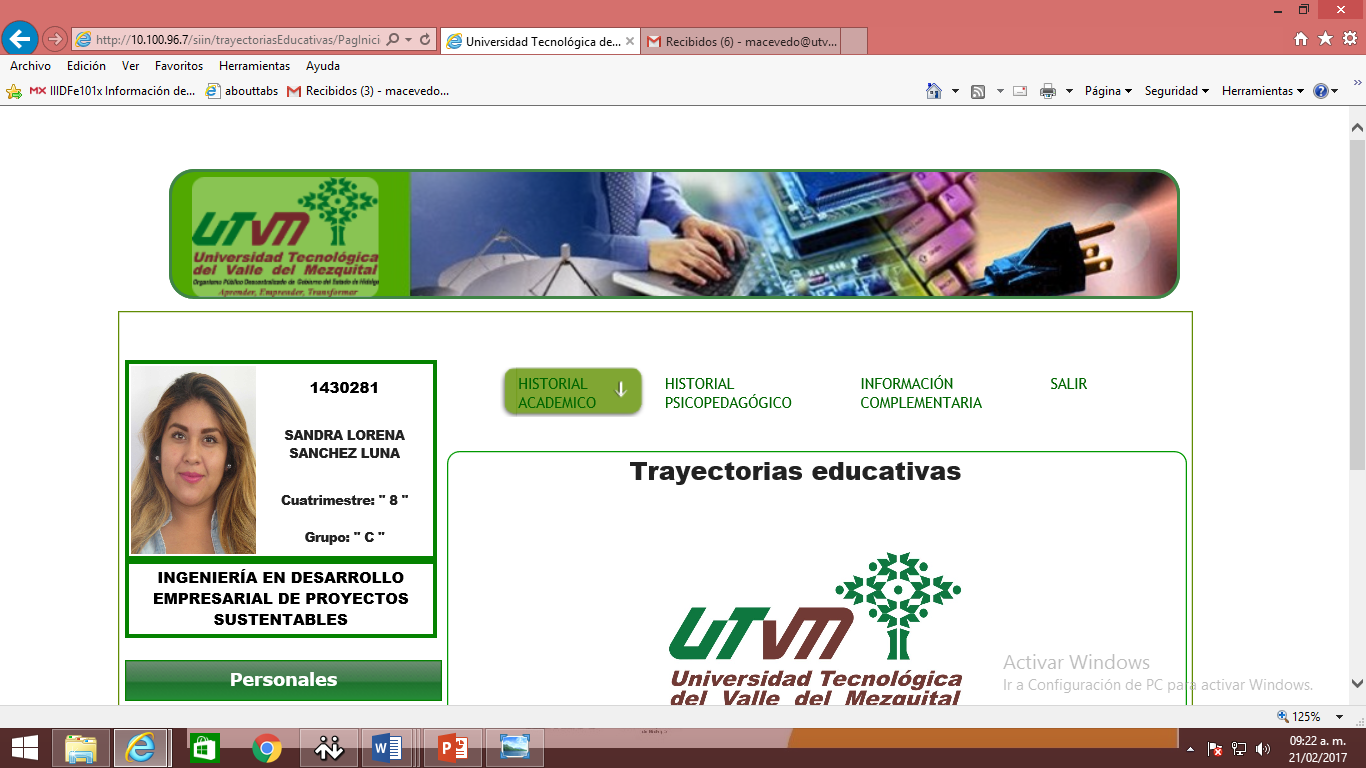 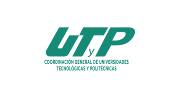 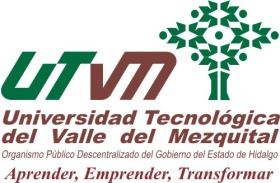 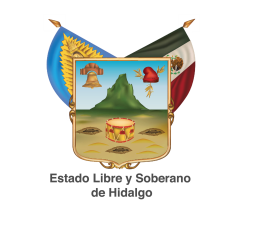 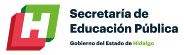 5. Presentación y en su caso aprobación de casos extraordinarios
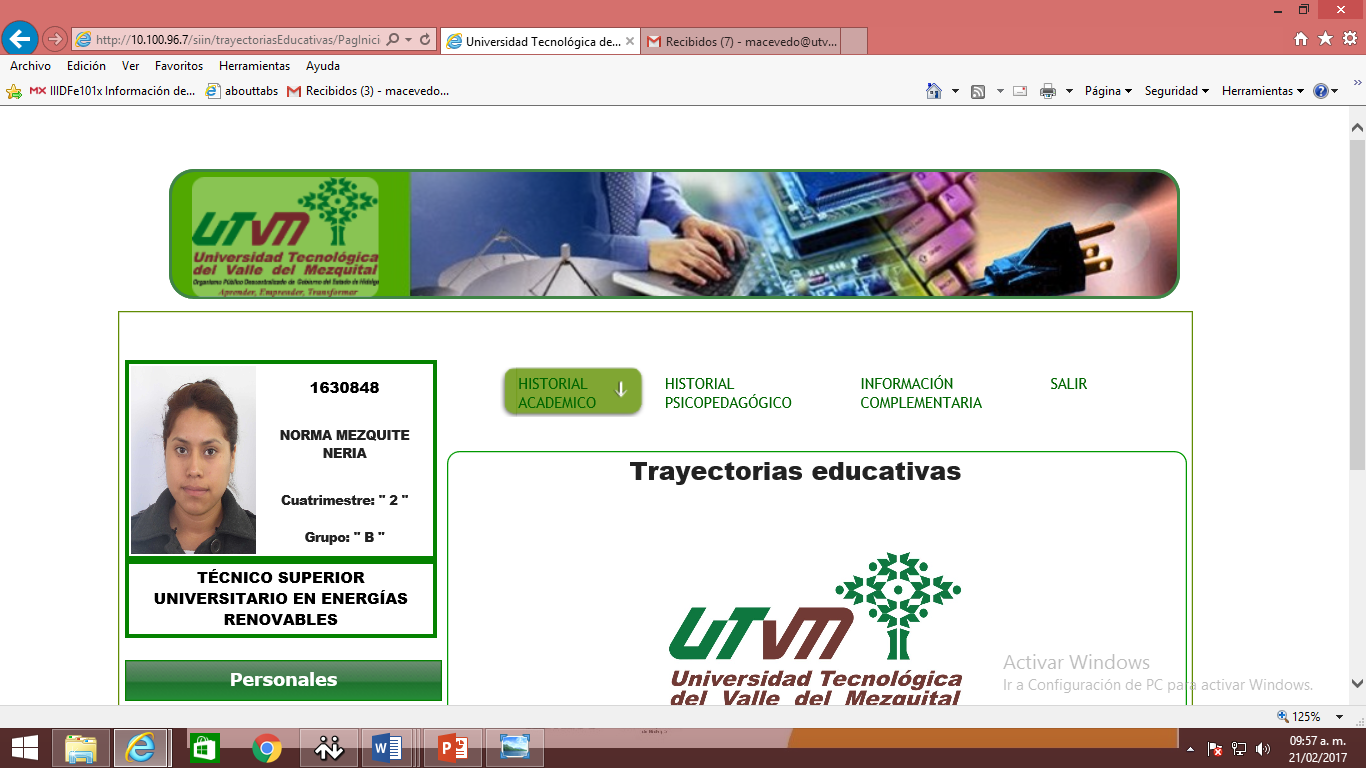 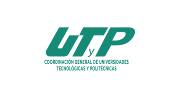 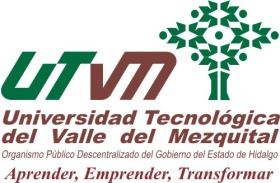 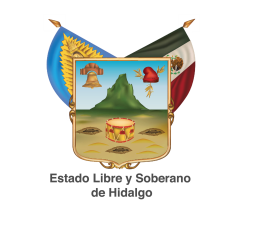 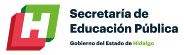 6. Presentación de la situación de las reglas de operación de la beca manutención
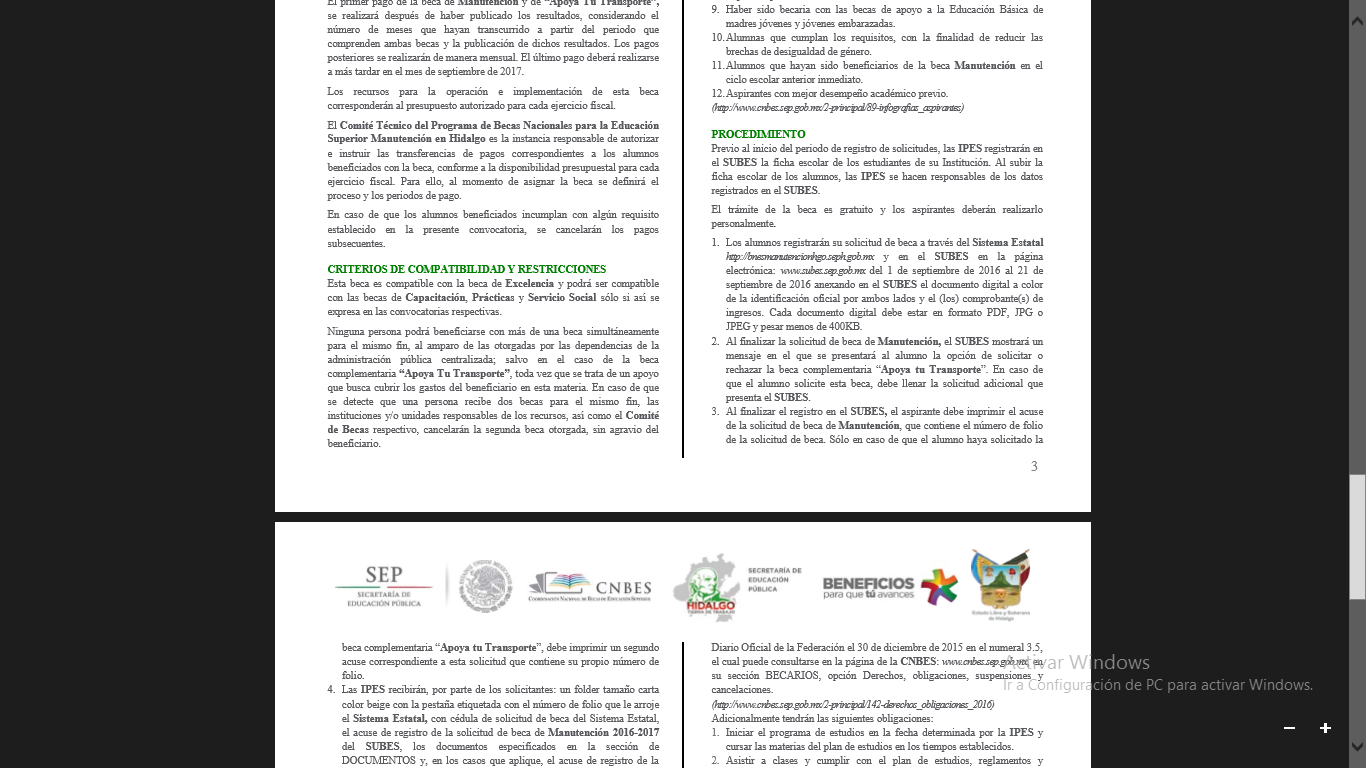 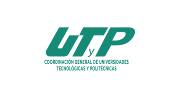 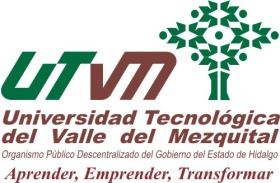 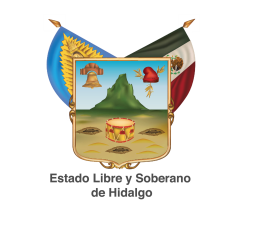 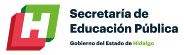 Asuntos Generales
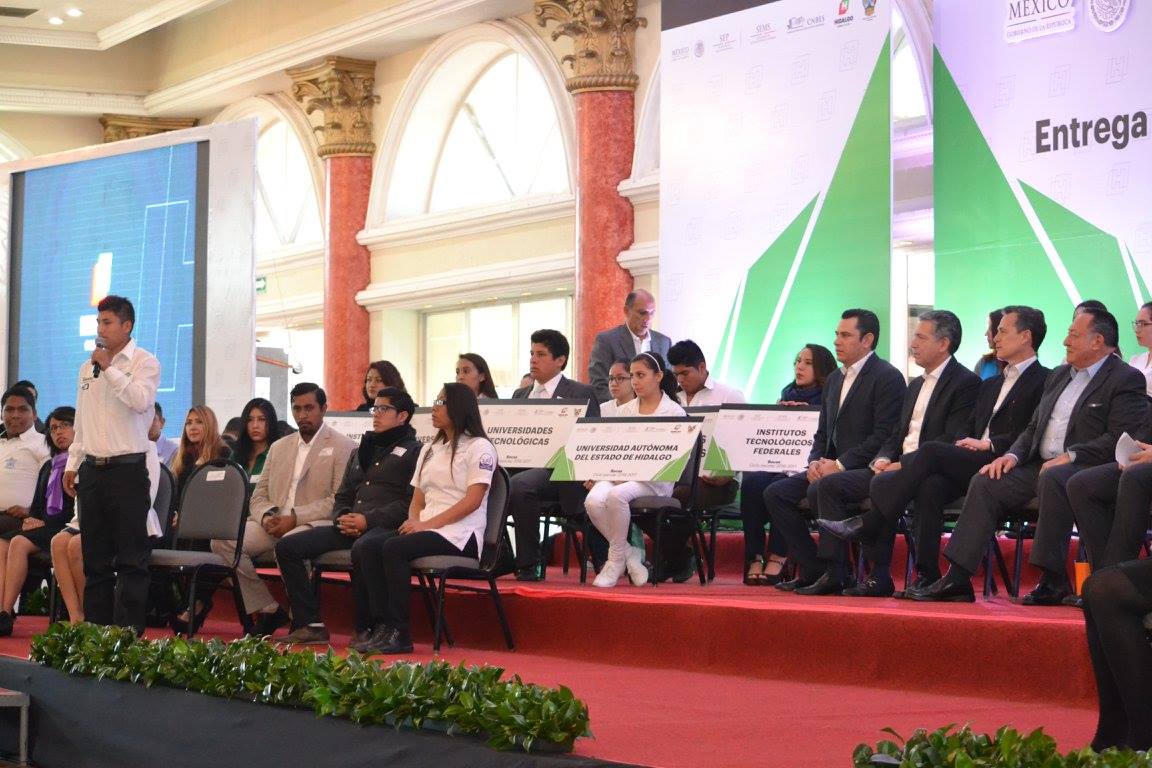 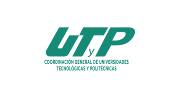 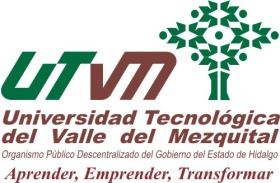 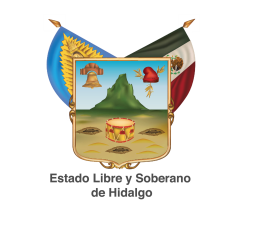 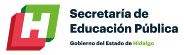 Gracias por su participación, excelente día!!!
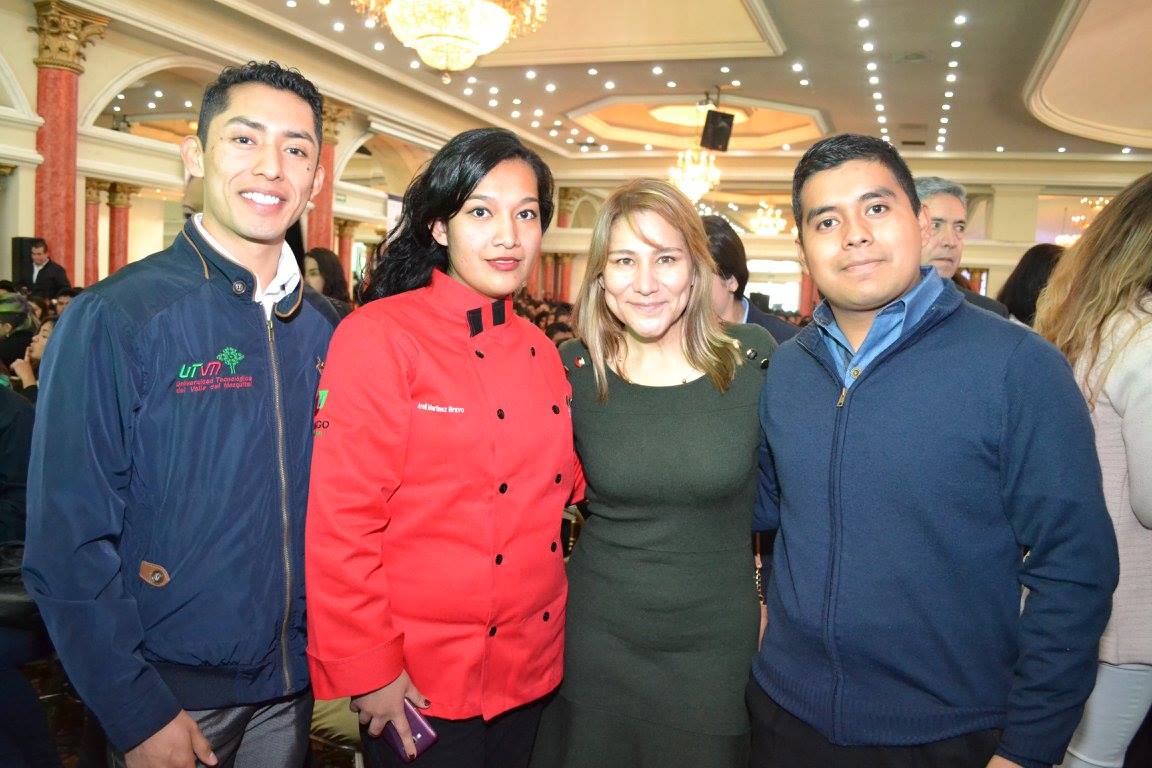